МАУК КМЦБС
ЦЕНТРАЛЬНАЯ БИБЛИОТЕКА
Красная книгаЖивотные
Краснобаковский район
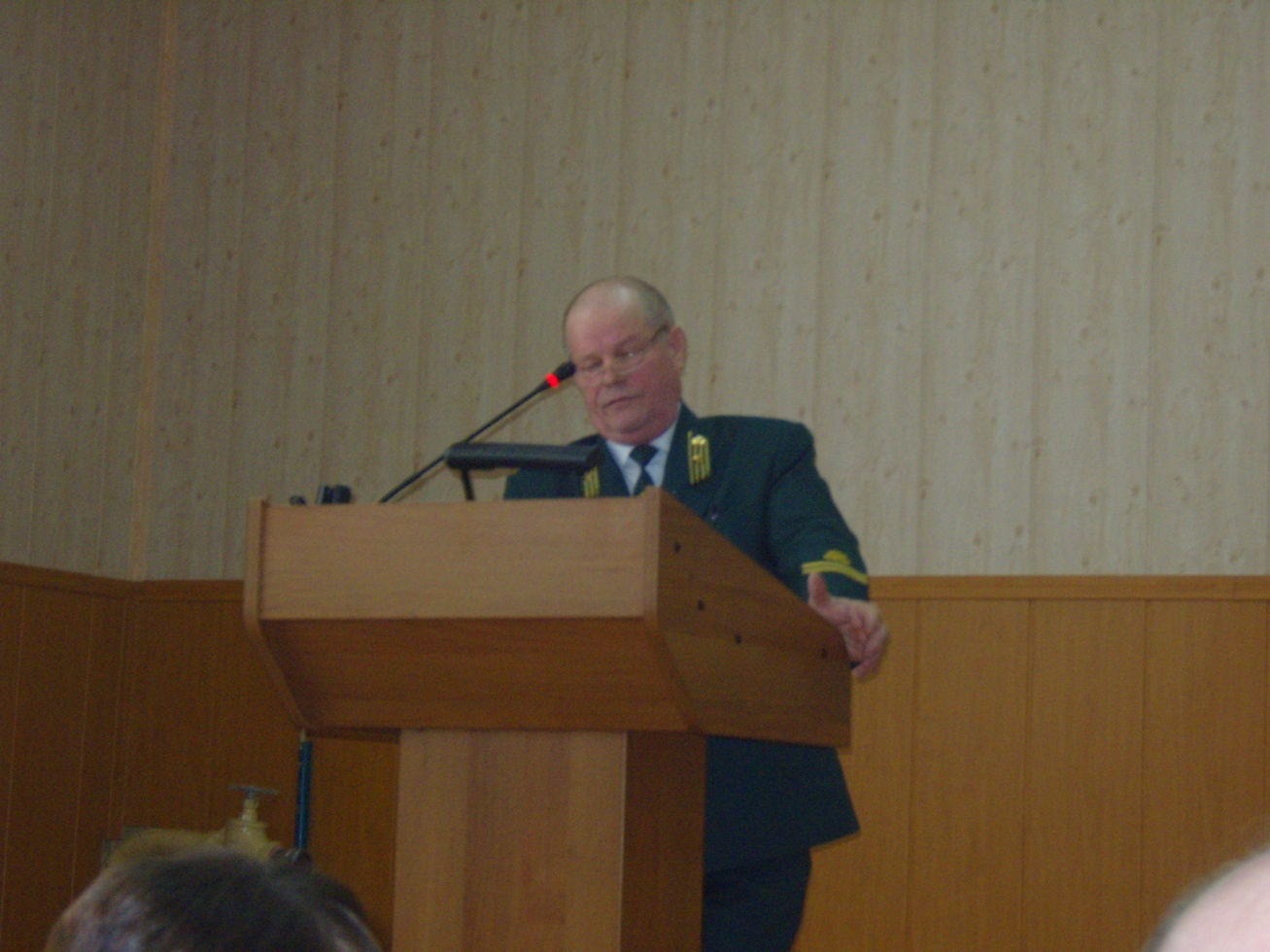 Список животных 
предоставлен преподавателем общеобразовательных дисциплин, заведующим производственной практикой
Краснобаковского лесного колледжа
Борисом Васильевичем БАРХАТОВЫМ
МЛЕКОПИТАЮЩИЕ
АЗИАТСКИЙ БУРУНДУК
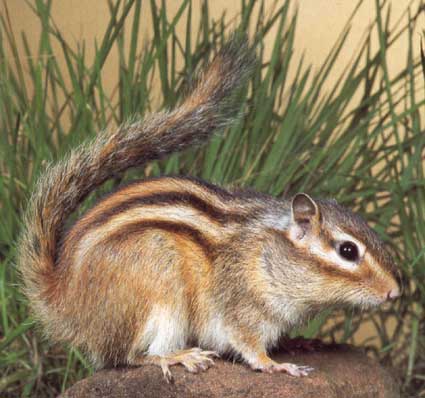 Подробнее »»
ВЫДРА
Подробнее »»
ЕВРОПЕЙСКАЯ НОРКА
Подробнее »»
КРАСНАЯ ПОЛЕВКА
Подробнее »»
ЛЕСНАЯ СОНЯ
Подробнее »»
ЛЕСНОЙ НЕТОПЫРЬ
Подробнее »»
ОБЫКНОВЕННАЯ ЛЕТЯГА
Подробнее »»
РОСОМАХА
Подробнее »»
РУССКАЯ ВЫХУХОЛЬ
Подробнее »»
РЫСЬ
Подробнее »»
ПТИЦЫ
БЕЛАЯ КУРОПАТКА
Подробнее »»
БЕРКУТ
Подробнее »»
БОЛЬШОЙ КРОНШНЕП
Подробнее »»
БОРОДАТАЯ НЕЯСЫТЬ
Подробнее»»
ГЛУХАЯ КУКУШКА
Подробнее »»
КЛИНТУХ
Подробнее »»
КРАЧКА РЕЧНАЯ
Подробнее »»
ЛЕБЕДЬ ШИПУН
Подробнее »»
ЛЫСУХА
Подробнее »»
ОЛЯПКА ОБЫКНОВЕННАЯ
Подробнее »»
РЕМЕЗ ОБЫКНОВЕННЫЙ
Подробнее »»
САПСАН
Подробнее »»
СВЕРЧОК ОБЫКНОВЕННЫЙ
Подробнее »»
СЕВЕРНАЯ БОРМОТУШКА
Подробнее »»
СЕДОЙ ДЯТЕЛ
Подробнее »»
СЕРАЯ УТКА
Подробнее »»
СЕРАЯ ЦАПЛЯ
Подробнее »»
СЕРЫЙ ЖУРАВЛЬ
Подробнее »»
СЕРЫЙ СОРОКОПУТ
Подробнее »»
СКОПА
Подробнее »»
ТРЕХПАЛЫЙ ДЯТЕЛ
Подробнее »»
ТУРУХТАН
Подробнее »»
ФИЛИН ОБЫКНОВЕННЫЙ
Подробнее »»
ЧЕЧЕТКА ОБЫКНОВЕННАЯ
Подробнее »»
ЯСТРЕБИНАЯ СОВА
Подробнее »»
Источники:
http://ru.wikipedia.org/ - свободная общедоступная мультиязычная универсальная интернет-энциклопедия
http://www.zoodrug.ru/ - энциклопедия животного мира
КРАСНОБАКОВСКАЯ ЦЕНТРАЛЬНАЯ БИБЛИОТЕКА
МЕТОДИЧЕСКИЙ ОТДЕЛ